পদার্থবিজ্ঞান ক্লাসে -সকলকে
স্বাগতম
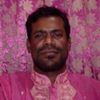 পরিচিতি
মোহাম্মদ মহব্বত আলী
প্রভাষক, পদার্থবিজ্ঞান
মিজমিজি  হাজী  আব্দুস  সামাদ  ইসলামিয়া  আলিম  মাদ্‌রাসা 
সিদ্ধিরগঞ্জ , নারায়ণগঞ্জ ।
শ্রেণিঃ ৯ম-১০ম
অধ্যায়ঃ ১
      পাঠঃ  ১.5
চিন্তা করে বলো
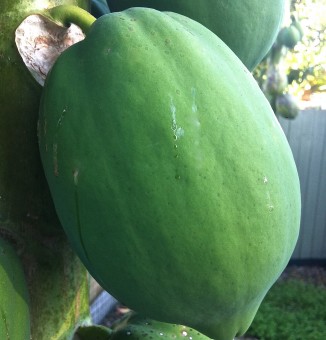 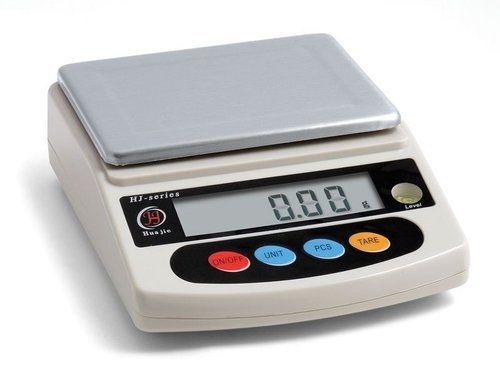 নিক্তি
পেঁপে
পেঁপের ভর মাপতে নিক্তি দরকার
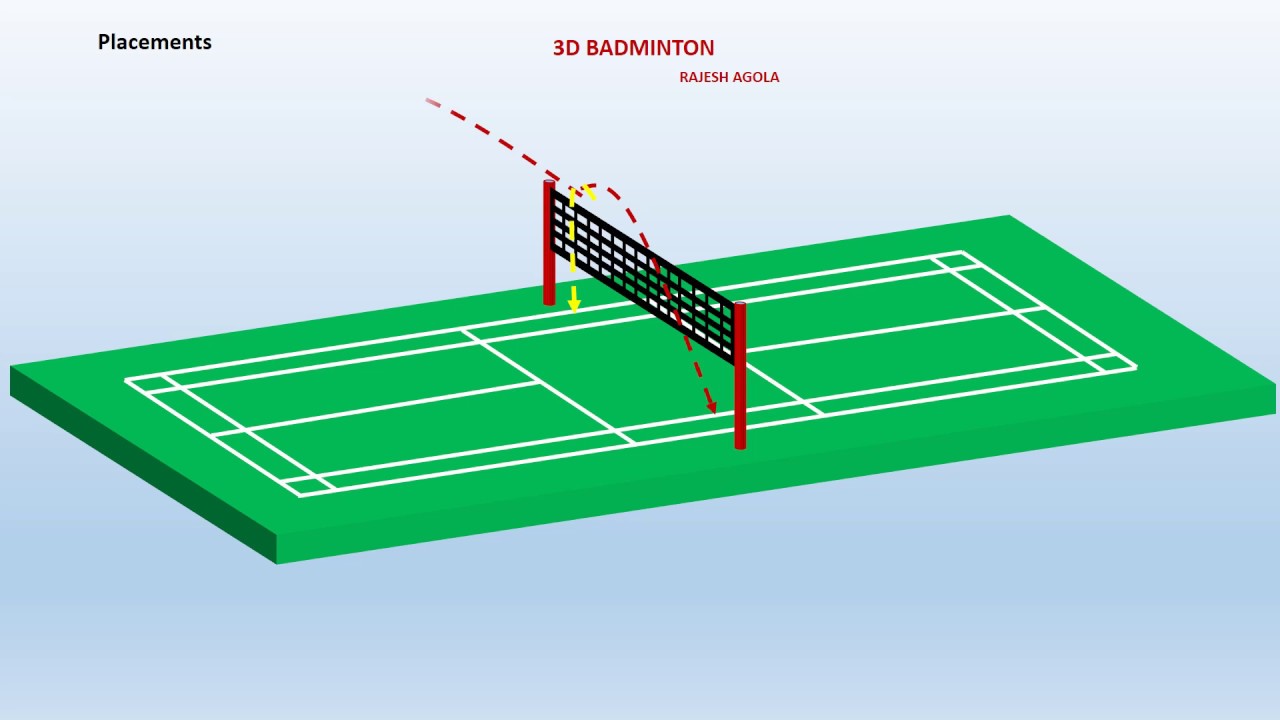 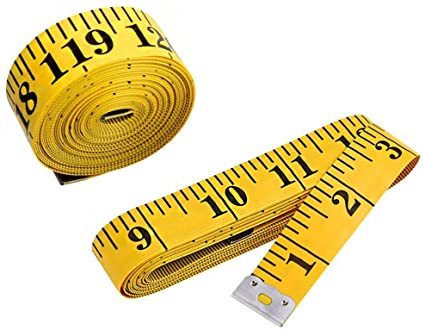 ব্যাডমিন্টন মাঠ
ট্যাপ
মাঠের দৈর্ঘ্য মাপতে ফিতা দরকার
মাঠের দৈর্ঘ্য ও পেঁপের ভর –এ দুটি রাশি। এদের পরিমাপ করা যায়।
ভৌত রাশি এবং তার পরিমাপ
(Physical Quantities and Their Measurement)
শিখনফল
এই পাঠ শেষে শিক্ষার্থীরা ... 
ভৌত রাশি  ও পদার্থবিজ্ঞানের মূল ভিত্তি ব্যাখ্যা করতে পারবে।
মৌলিক রাশি ও লব্ধ রাশির পার্থক্য ব্যাখ্যা করতে পারবে।
পরিমাপ ও এককের প্রয়োজনীয়তা ব্যাখ্যা করতে পারবে।
চিত্রগুলো লক্ষ কর
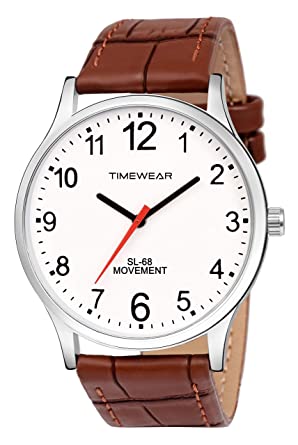 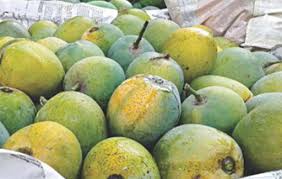 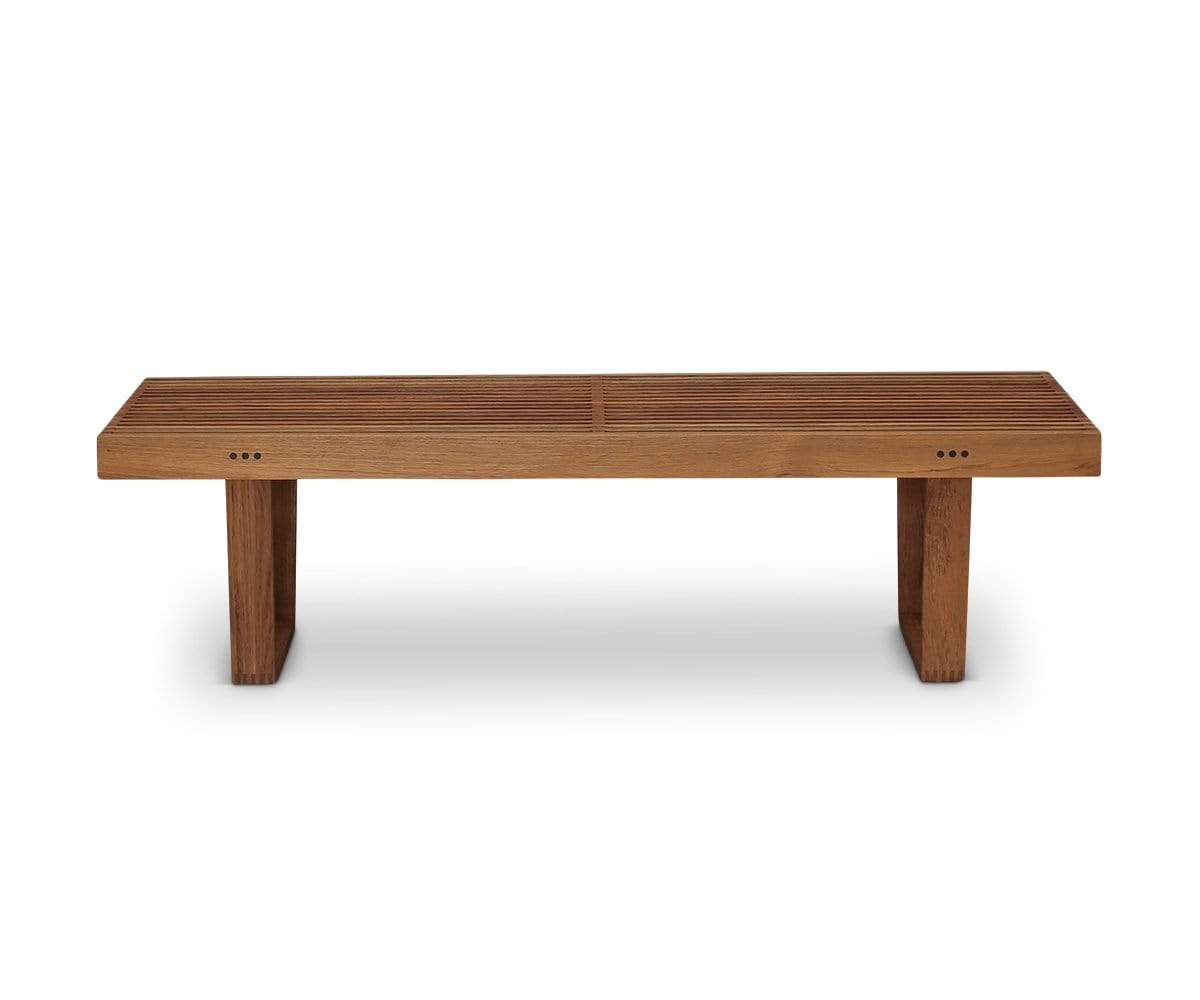 আম
ঘড়ি(সময়)
বেঞ্চ
বেঞ্চের দৈর্ঘ্য, আমের ভর, ঘড়িতে সময়  ইত্যাদি পরিমাপ করা যায়
এ ভৌত জগতে যা কিছু পরিমাপ করা যায় তাকে রাশি বলে । দৈর্ঘ্য, ভর, সময় ইত্যাদি রাশি।
ভৌত রাশিকে প্রধানত দুইভাগে ভাগ করা যায়। যেমনঃ মৌলিক রাশি ও  লব্ধ রাশি।
মৌলিক রাশিঃ যে সকল  রাশি স্বাধীন বা নিরপেক্ষ, অন্য কোনো রাশির উপর নির্ভরশীল নয় বরং অন্যান্য রাশি এদের উপর নির্ভরশীল তাদেরকে মৌলিক রাশি  বলে । মৌলিক রাশি মোট সাতটি।
তড়িৎ প্রবাহ
দৈর্ঘ্য
ভর
সময়
দীপন তীব্রতা
পদার্থের পরিমাণ
তাপমাত্রা
নিশ্চয় না
এরা কি অন্য কোনো রাশির উপর নির্ভর করে?
তাই এরা মৌলিক রাশি
৭টি মৌলিক রাশি মনে রাখার কৌশল
দৈত্য
ভয়ংকর
সাহসী
তার
তালুকদারী
পর্বতে
দ্বীপে
দৈর্ঘ্য
তাপমাত্রা
ভর
সময়
পদার্থের পরিমাণ
তড়িৎ প্রবাহ
দীপন তীব্রতা
[Speaker Notes: এই স্লাইডটি দেখতে মাত্র ৪ বার ক্লিক করতে হবে।]
লব্ধ রাশিঃ  যে সকল  রাশি মৌলিক রাশির উপর নির্ভরশীল বা মৌলিক রাশি থেকে লাভ করা যায় তাদেরকে লব্ধ রাশি  বলে । লব্ধ রাশি অসংখ্য ।
যেমনঃ ওজন, বেগ, ত্বরণ, ক্ষেত্রফল, আয়তন, ঘনত্ব, বল, প্লবতা, তল টান ইত্যাদি লব্ধ রাশি ।
[Speaker Notes: এই  স্লাইডটি শো করার সময় একবার ক্লিক করতে হবে। বার বার ক্লিক করার প্রয়োজন নেই ।]
মৌলিক রাশি থেকে লব্ধ রাশি পাওয়া যায়
পরিমাপ ও পরিমাপের একক
পরিমাপের এককঃ যে আদর্শ পরিমাণের সাথে তুলনা করে কোনো ভৌত রাশিকে পরিমাপ করা হয় সেই আদর্শ পরিমাণকে পরিমাপের একক বলে।
যেমনঃ শুন্য মাধ্যমে এক সেকেন্ডের ২৯৯,৭৯২,৪৫৮ ভাগের এক ভাগ সময়ে আলো যে দূরত্ব অতিক্রম করে তাকে এক মিটার বলা হয়। এখানে মিটার হলো আদর্শ পরিমাণ এবং দূরত্ব হলো  সাথে একটি ভৌত রাশি।  তাই দুরত্বের একক মিটার ।
অনুরুপভাবে অন্যান্য মৌলিক রাশির একক নির্ধারণ করা হয়েছে ।
নিচের ছবিতে কী দেখতে পাচ্ছো?
স্কুল থেকে বাড়ির দূরত্ব ২০০মিটার
একক
মান
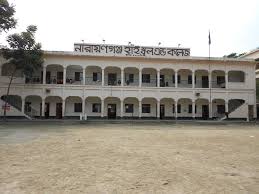 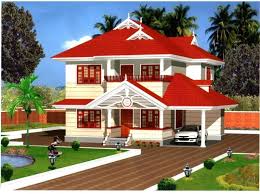 ২০০ মিটার
স্কুল
বাড়ি
বালকটির উচ্চতা মেপে দেখি
৫ফুট ৬ ইঞ্চি
১৬৭.৫সেমি
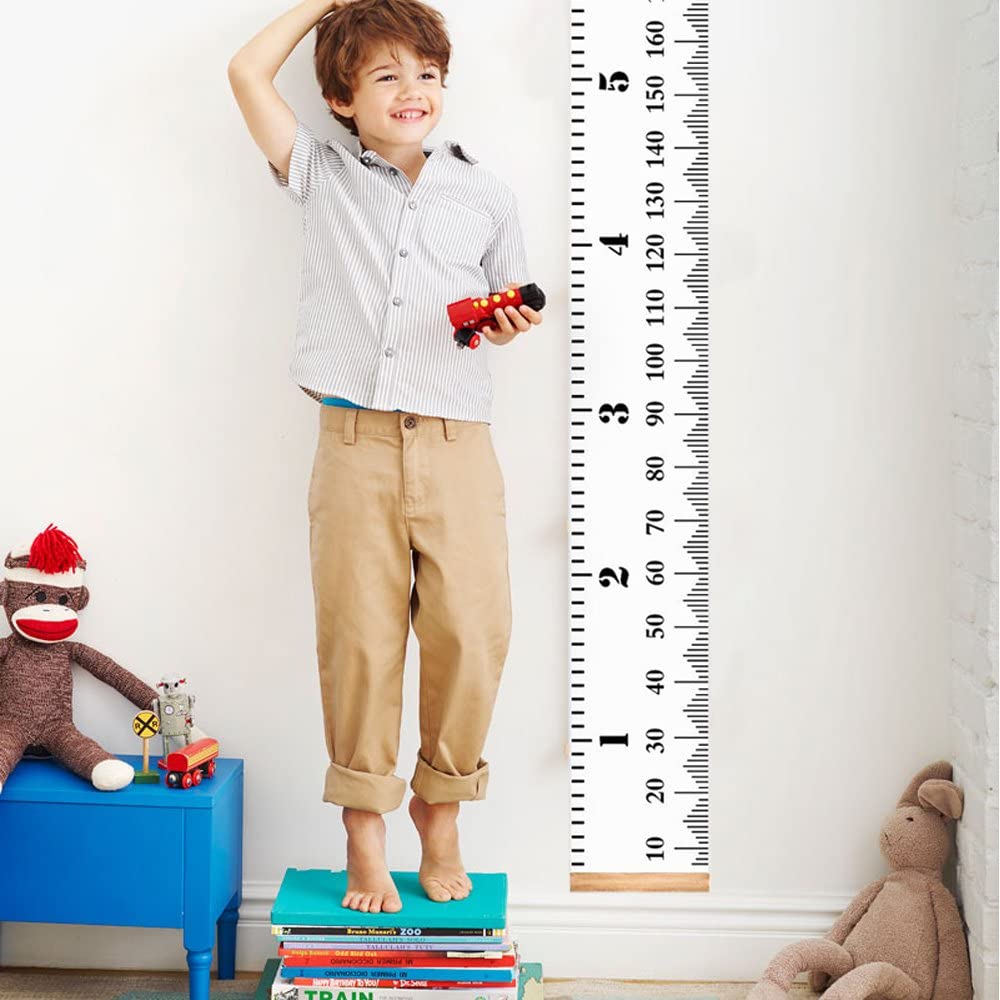 উচ্চতা পরিমাপে কয়টি একক থাকা ভালো?
নিশ্চয় বলবে একটি থাকা ভালো
তাই ১৯৬০ সাল থেকে সারা বিশ্বে একটিমাত্র একক চালুর সিদ্ধান্ত হয়। আর এ এককের নাম দেয়া হয় এস আই একক।
১৯৬০ সালের পূর্বে গোটা বিশ্বে পরিমাপের তিনটি একক বা পদ্ধতি চালু ছিল।
সিজিএস(CGS)-সেন্টমিটার  গ্রাম  সেকেন্ড 
এম কে এস(MKS)-মিটার  কিলোগ্রাম  সেকেন্ড 
এফ পি এস(FPS) – ফুট  পাউন্ড  সেকেন্ড
১৯৬০ সাল থেকে গোটা বিশ্বে পরিমাপের একটি পদ্ধতি চালু হয়।
এম কে এস(MKS)-মিটার কিলোগ্রাম সেকেন্ড – এস আই(SI)একক
এই পদ্ধতিকে বলা হয় এককের আন্তর্জাতিক পদ্ধতি বা SI ।
এস আই(SI) পদ্ধতিতে ৭টি মৌলিক রাশি ও তাদের একক নিম্নরূপঃ
মূল্যায়ন
১। ভৌত রাশিকে কয়ভাগে ভাগ করা হয়?
(ক) ২
(খ) ৩
(গ) ৪
(ঘ) ৫
২। কোনটি মৌলিক রাশি ?
(ক) বল
(ঘ) ঘণত্ব
(গ )তাপমাত্রা
(খ) ত্বরণ
৩। এসআই পদ্ধতি কত সালে চালু হয়?
(ক)১৯২০
(খ) ১৯৪০
(গ) ১৯৬০
(ঘ) ১৯৮০
৪। পদার্থের পরিমাণের একক কী ?
(ক) সেকেন্ড
(ঘ)মোল
(খ)অ্যাম্পিয়ার
(গ) কুলম্ব
৫। কোনটি লব্ধ একক?
(ঘ) মোল
(খ) কেজি
(ক) ঘন মিটার
(গ) ক্যান্ডেলা
৬। কোনটি লব্ধ রাশি ?
(ঘ) তড়িৎ প্রবাহ
(ক) ভর
(গ)  ত্বরণ
(খ) দীপন তীব্রতা
৭। মৌলিক একক কয়টি?
(ঘ)  ৭
(ক) ২
(গ) ৫
(খ) ৩
বাড়ির কাজ
পরিমাপের প্রয়োজনীয়তা সম্পর্কে একটি প্রতিবেদন তৈরি কর ।